Duurzame voeding in de zorg
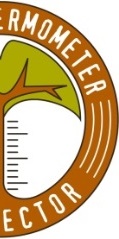 Milieuthermometer Zorg
Milieuplatform Zorgsector
info@milieuplatformzorg.nl
Inhoud lezing
De nieuwe en gewijzigde Milieuthermometer Zorg eisen van het thema voeding
Presentatie Hinke Kruizenga & Angelique Klopman (Amsterdam AMC)
Presentatie Annie Dijkshoorn & Michel Kampert (GGZ-Delfland) 
Vragen?
7.1 – 7.4 voornamelijk tekstuele aanpassingen
7.5 – 7.6 uitsluitend vervangen door minimaal 90%
7.7 meer opties en toelichting rondom deze eis
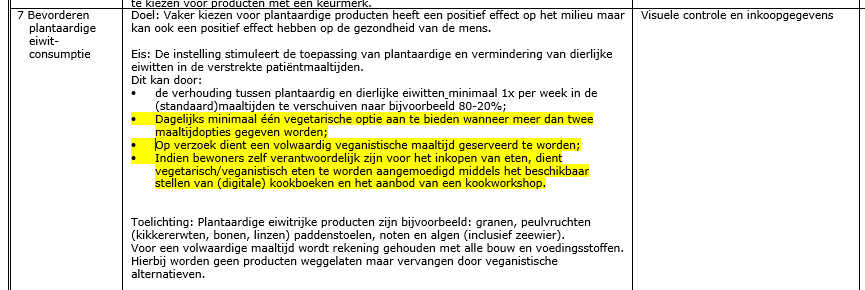 7.1 – 7.4 voornamelijk tekstuele aanpassingen
7.5 – 7.6 uitsluitend vervangen door minimaal 90%
7.7 meer opties en toelichting rondom deze eis
7.8 NIEUW vlees/visloze dag
7.9 Ongewijzigd
7.10 NIEUW duurzame voedingsinitiatieven
7.8 NIEUW vlees/visloze dag
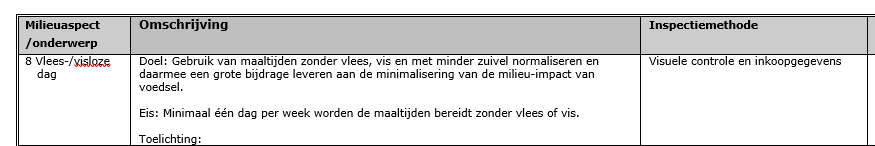 7.10 NIEUW duurzame voedingsinitiatieven
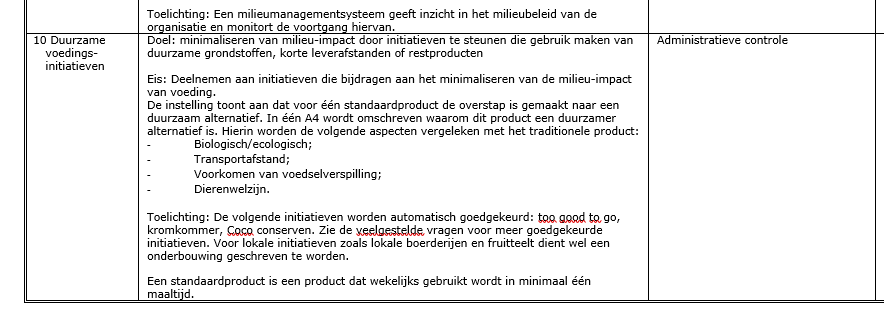 Themabijeenkomsten (webinars)
UPCOMING WEBINAR: Duurzaam Vervoer
DINSDAG 28 september (11.00 - 12.00 uur)

https://milieuplatformzorg.nl/bibliotheek/webinars/